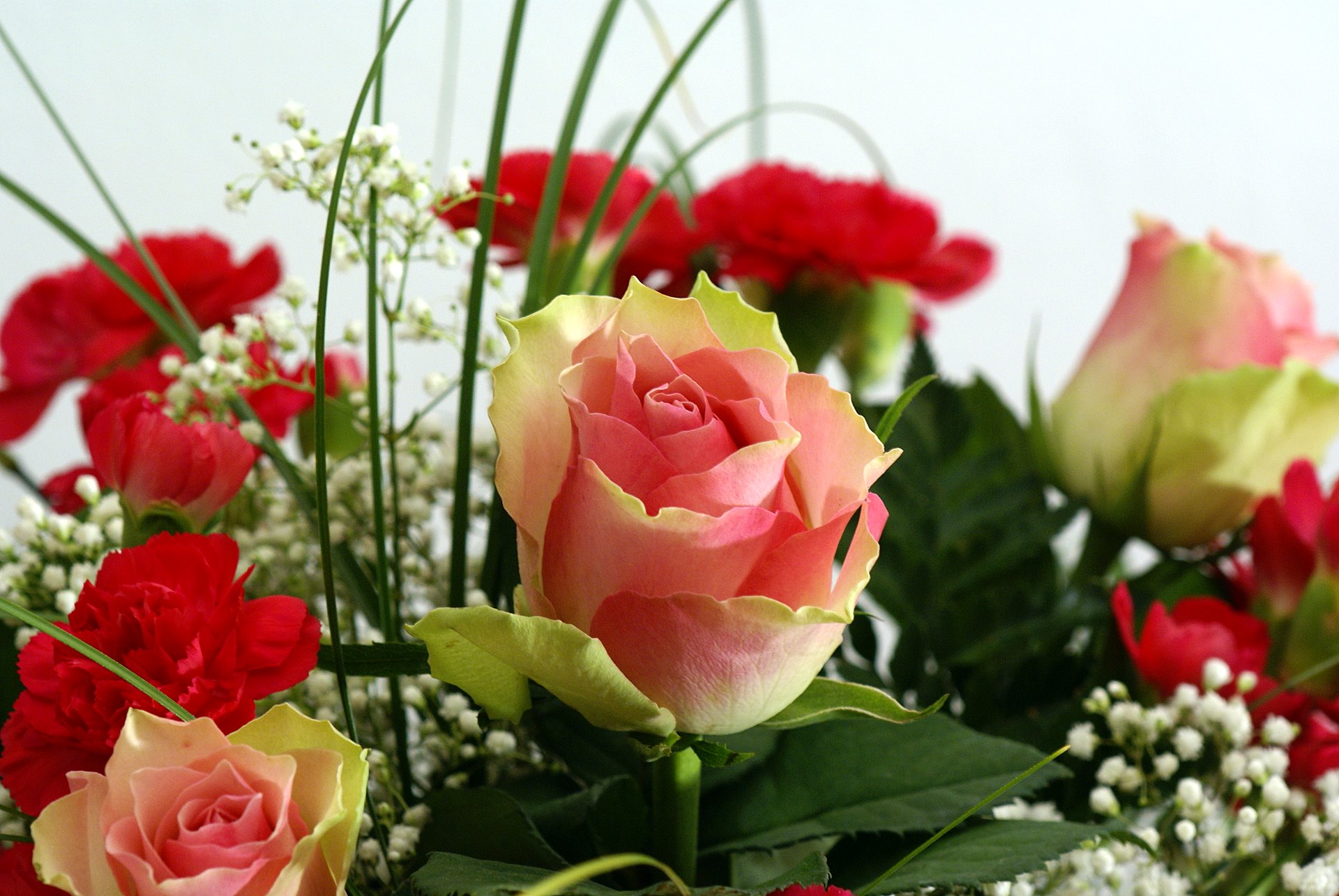 স্বাগতম সবাইকে
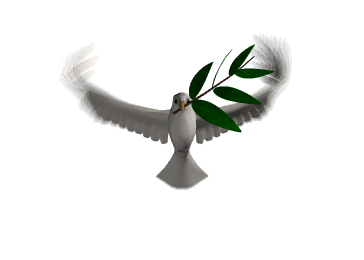 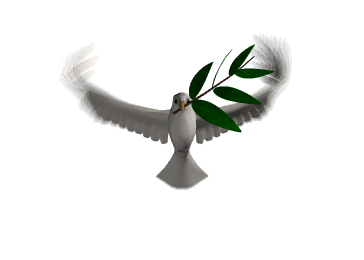 শিক্ষক পরিচিতি
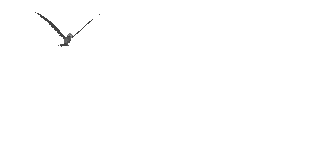 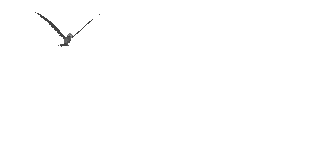 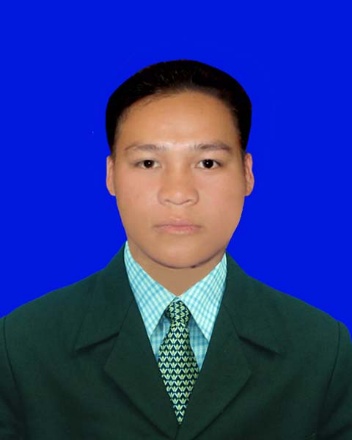 উচাচিং মার্মা
সহকারী শিক্ষক
চৈক্ষ্যং মৈত্রী সরকারি প্রাথমিক বিদ্যালয়
আলীকদম, বান্দরবান।
Gmail: osachingm@gmail.com
মোবাইল নং – 01৮২২১১৪৮২৮।
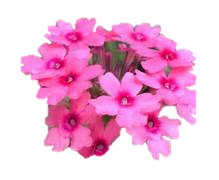 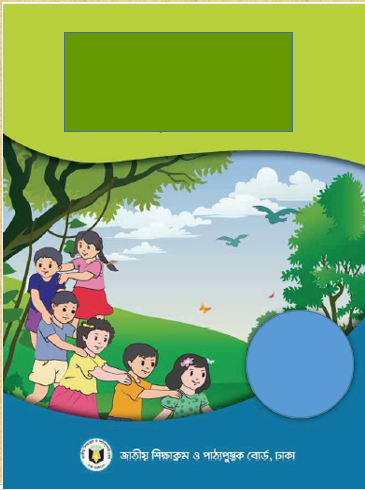 আমার 
বাংলা বই
দ্বিতীয়
        শ্রেণি
সময়: ৪০ মিনিট
চলো আমরা একটি ভিডিও দেখি
https://www.youtube.com/watch?v=bvjK4EVkjoo
নিচের ছবিগুলো দেখ
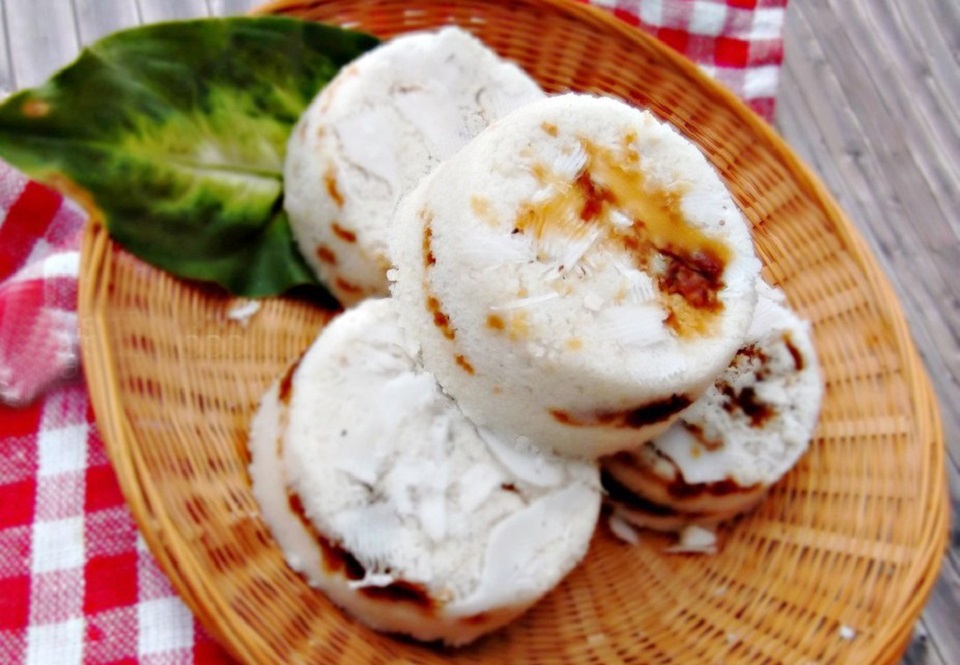 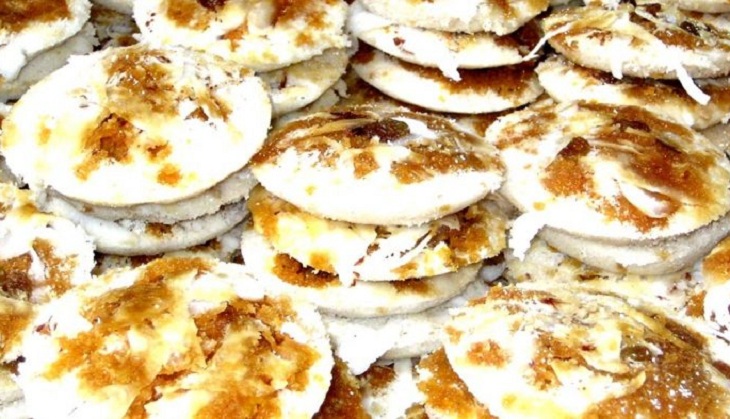 ভাপা পিঠা
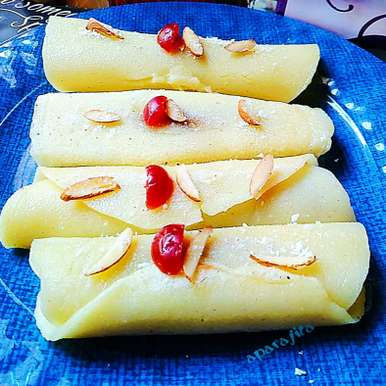 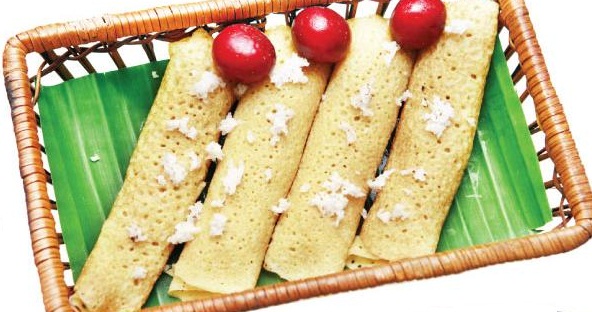 পাটিসাপটা পিঠা
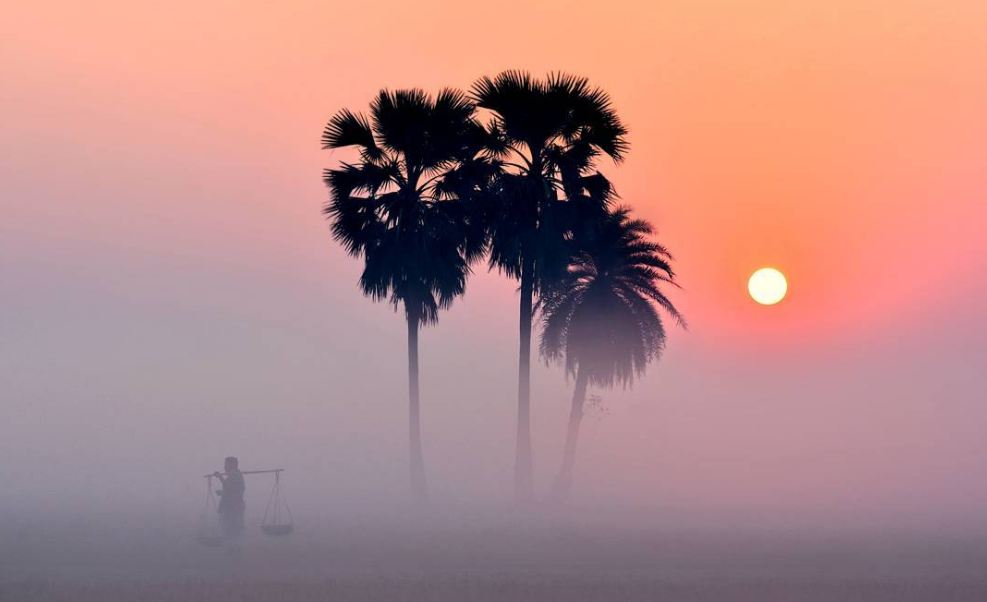 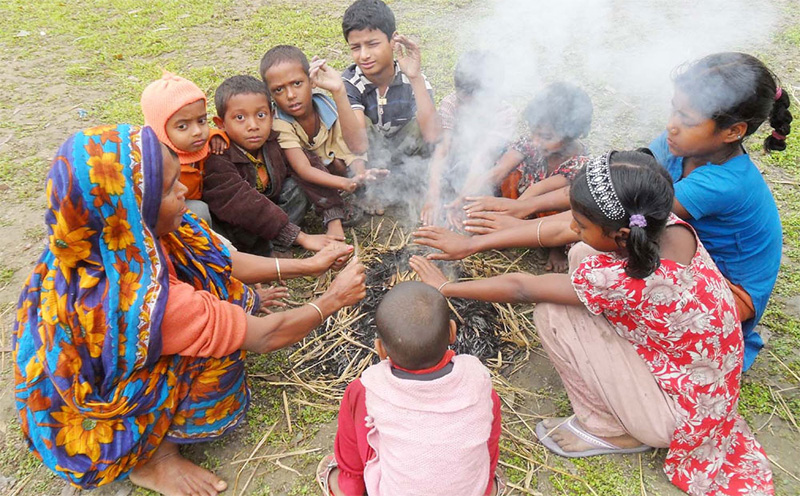 আজকের পাঠ
“শীতের সকাল”
পাঠ্যাংশঃ শীতের সকাল.......................লাগছে।
শিখনফলঃ
১.১.১. বাক্যে ও শব্দের ব্যবহৃত বাংলা বর্ণমালা ধ্বনি স্পষ্ট ও শুদ্ধভাবে বলতে পারবে।
১.৩.১. ব্যঞ্জন বর্ণের সঙ্গে ব্যঞ্জন বর্ণ যুক্ত করে পড়তে পারবে।
আমরা একটি ভিডিও দেখি
https://www.youtube.com/watch?v=C_11j1X4Z10
নানা
শরিফা
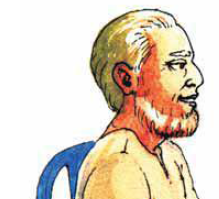 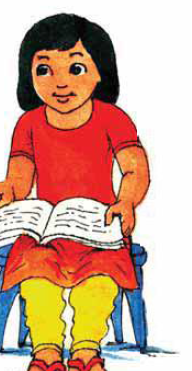 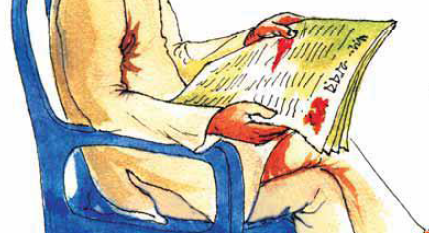 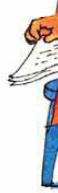 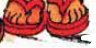 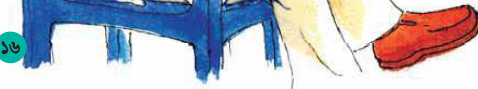 এখন তোমাদের পাঠ্য বইয়ের ১৬ পৃষ্ঠা খোল
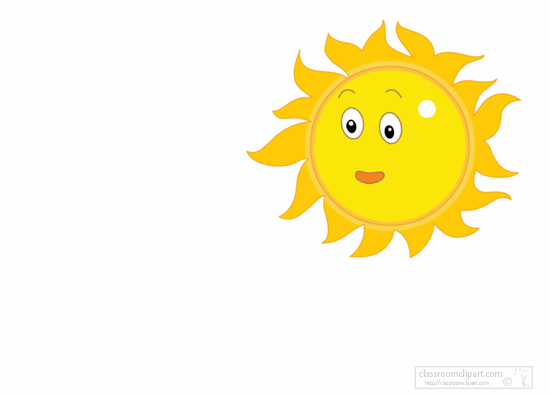 শীতের সকাল
শীতের সকাল। নানা শরিফাকে নিয়ে রোদ পৌহাচ্ছেন। হাতে খবরের কাগজ। শরিফা বই পড়ছে।
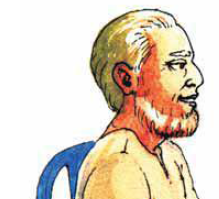 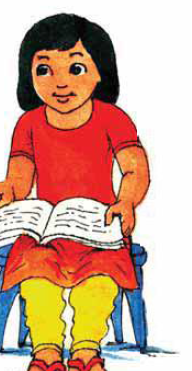 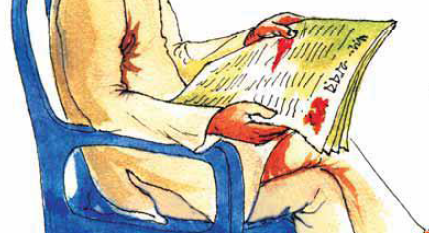 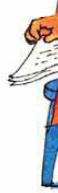 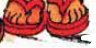 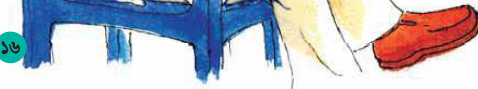 নানা, রোদ মিষ্টি হয় কী করে?
এটা তুমি কোথায় পেলে বুবু?
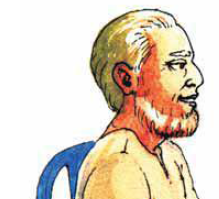 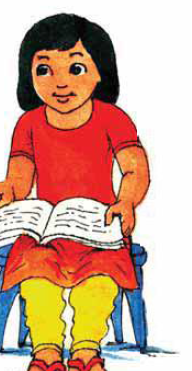 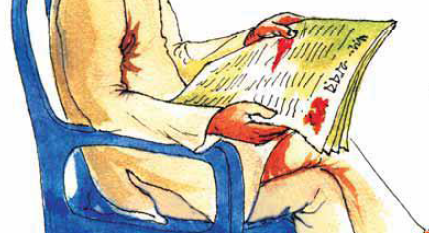 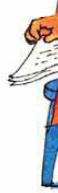 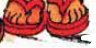 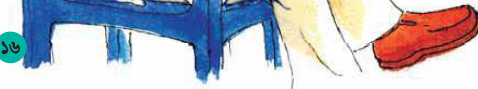 আপনার খবরের কাগজে।
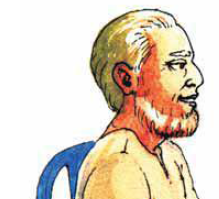 ও এই কথা। এই তুমি রোদে বসে পড়ছ।
তোমার ভাল লাগছে?
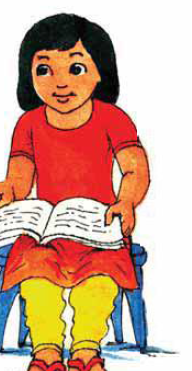 হ্যাঁ, লাগছে।
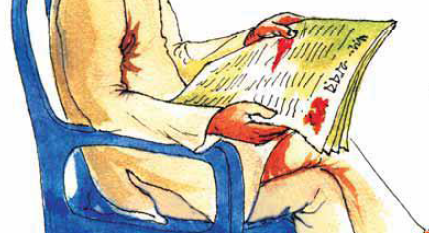 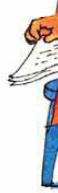 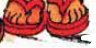 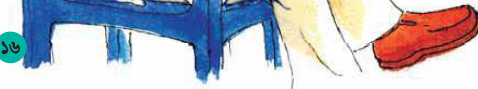 দলীয় কাজ
জোড়ায় বসিয়ে নানা ও শরিফা অনুসরণ করে পড়তে দেব।
যুক্তবর্ণের কাজ
পাঠ্য বই খোলে যুক্তবর্ণ আছে এমন শব্দ খোঁজে বের কর।
চ্ছ
পোহাচ্ছেন
ষ্ট
মিষ্টি
ছ
চ
চ্ছ
ঠ
ষ
ষ্ঠ
পরিকল্পিত কাজ
তোমার বাড়ি ও আশেপাশে সকালে কি কি পিঠা তৈরী হয় তা ৩টি পিঠার নাম লিখে   
      নিয়ে আসবে।
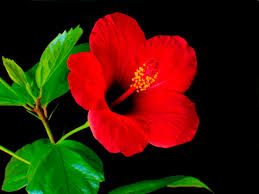 ধন্যবাদ
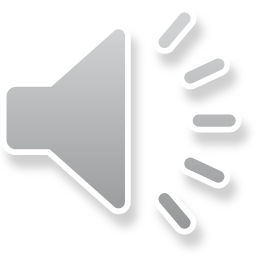